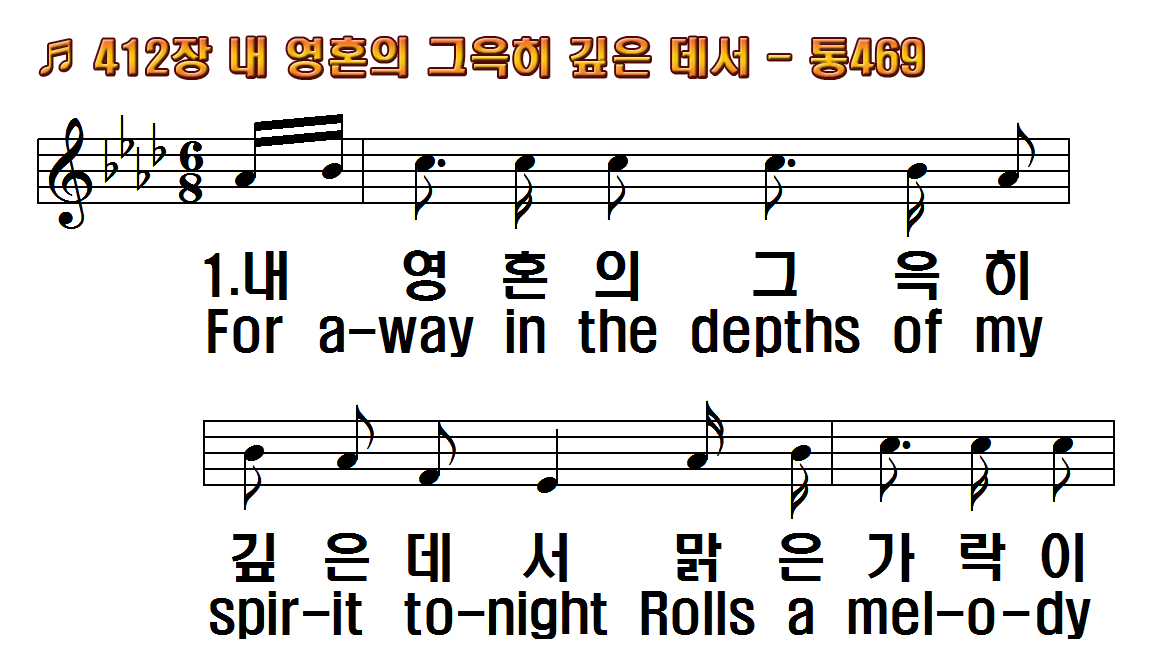 1.내 영혼의 그윽히 깊은
2.내 맘속에 솟아난 이
3.내 영혼에 평화가 넘쳐
4.이 땅 위의 험한 길 가는
후.평화 평화로다 하늘
1.For away in the
2.What a treasure I
3.I am resting tonight in
4.Ah! soul, are you
R.Peace! Peace!
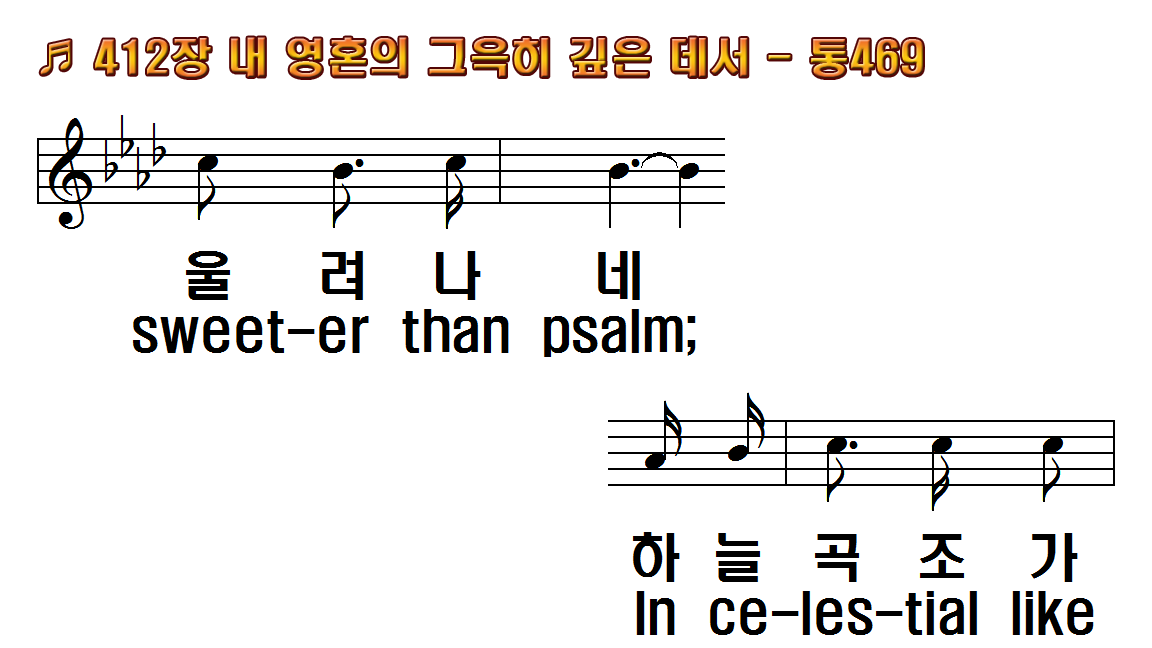 1.내 영혼의 그윽히 깊은
2.내 맘속에 솟아난 이
3.내 영혼에 평화가 넘쳐
4.이 땅 위의 험한 길 가는
후.평화 평화로다 하늘
1.For away in the
2.What a treasure I
3.I am resting tonight in
4.Ah! soul, are you
R.Peace! Peace!
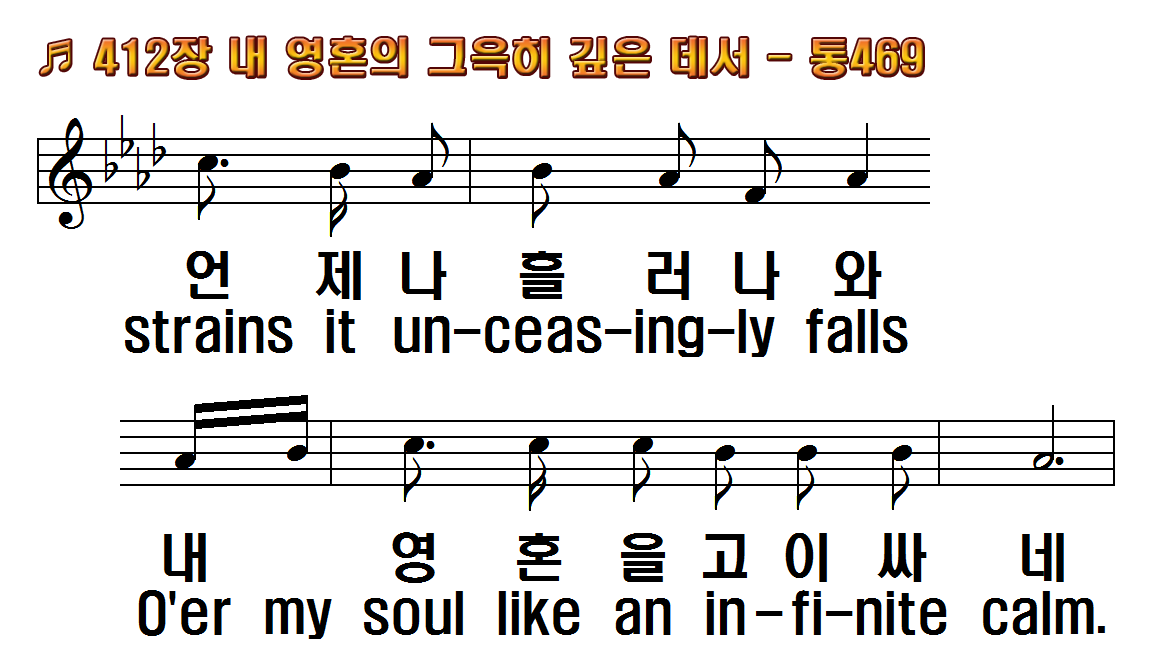 1.내 영혼의 그윽히 깊은
2.내 맘속에 솟아난 이
3.내 영혼에 평화가 넘쳐
4.이 땅 위의 험한 길 가는
후.평화 평화로다 하늘
1.For away in the
2.What a treasure I
3.I am resting tonight in
4.Ah! soul, are you
R.Peace! Peace!
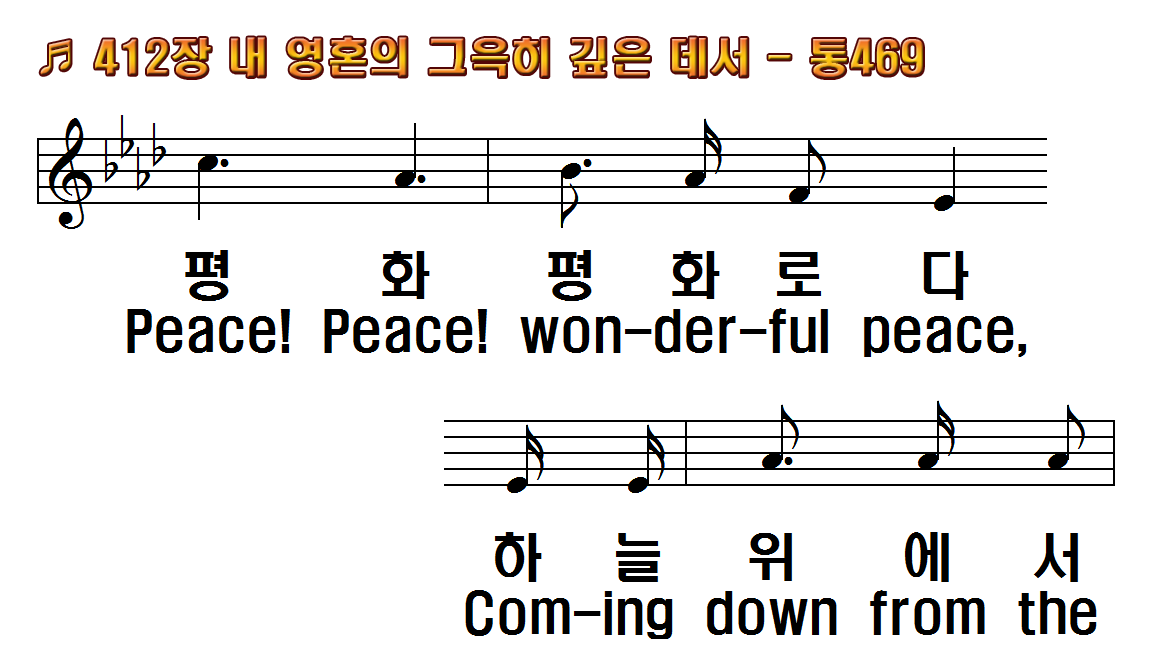 1.내 영혼의 그윽히 깊은
2.내 맘속에 솟아난 이
3.내 영혼에 평화가 넘쳐
4.이 땅 위의 험한 길 가는
후.평화 평화로다 하늘
1.For away in the
2.What a treasure I
3.I am resting tonight in
4.Ah! soul, are you
R.Peace! Peace!
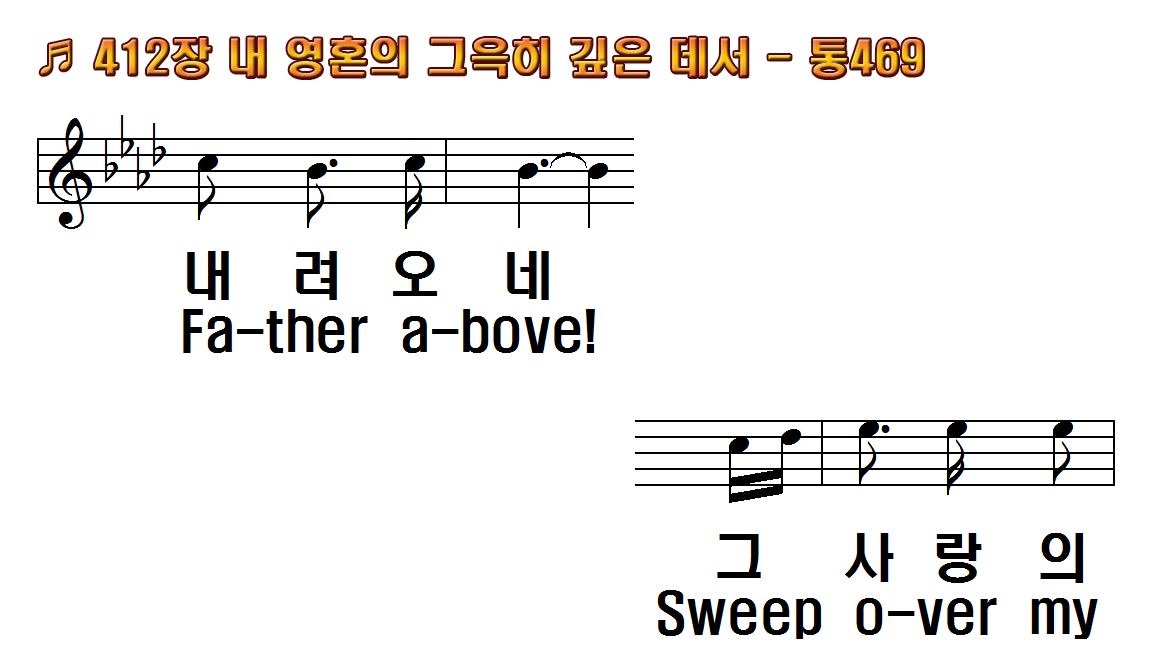 1.내 영혼의 그윽히 깊은
2.내 맘속에 솟아난 이
3.내 영혼에 평화가 넘쳐
4.이 땅 위의 험한 길 가는
후.평화 평화로다 하늘
1.For away in the
2.What a treasure I
3.I am resting tonight in
4.Ah! soul, are you
R.Peace! Peace!
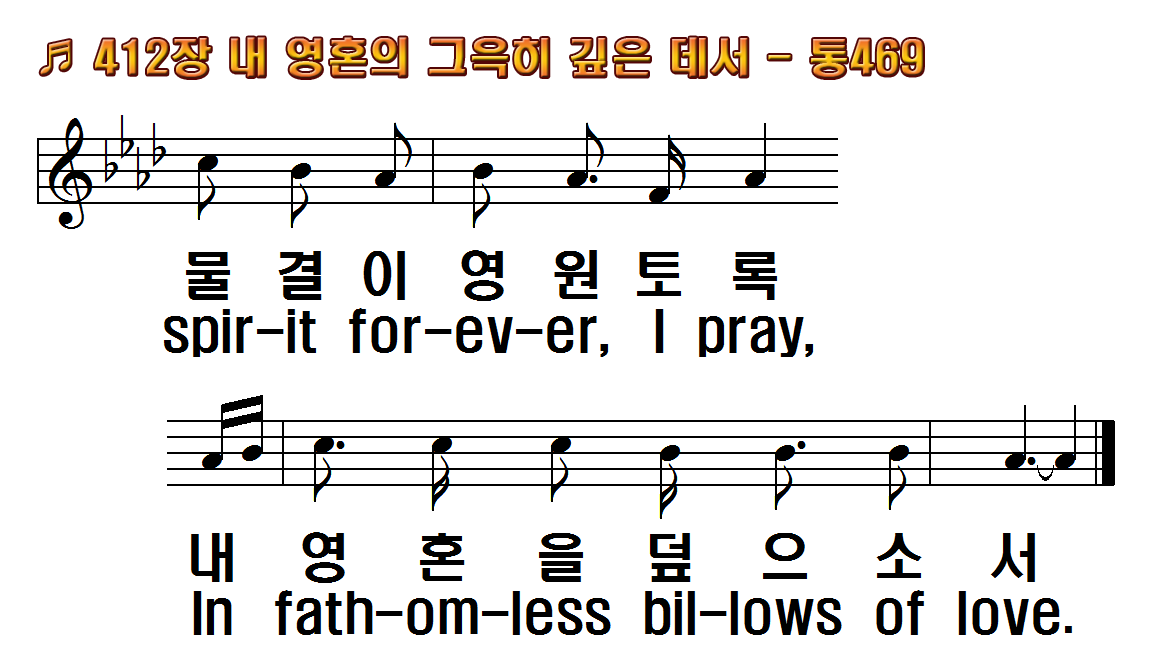 1.내 영혼의 그윽히 깊은
2.내 맘속에 솟아난 이
3.내 영혼에 평화가 넘쳐
4.이 땅 위의 험한 길 가는
후.평화 평화로다 하늘
1.For away in the
2.What a treasure I
3.I am resting tonight in
4.Ah! soul, are you
R.Peace! Peace!
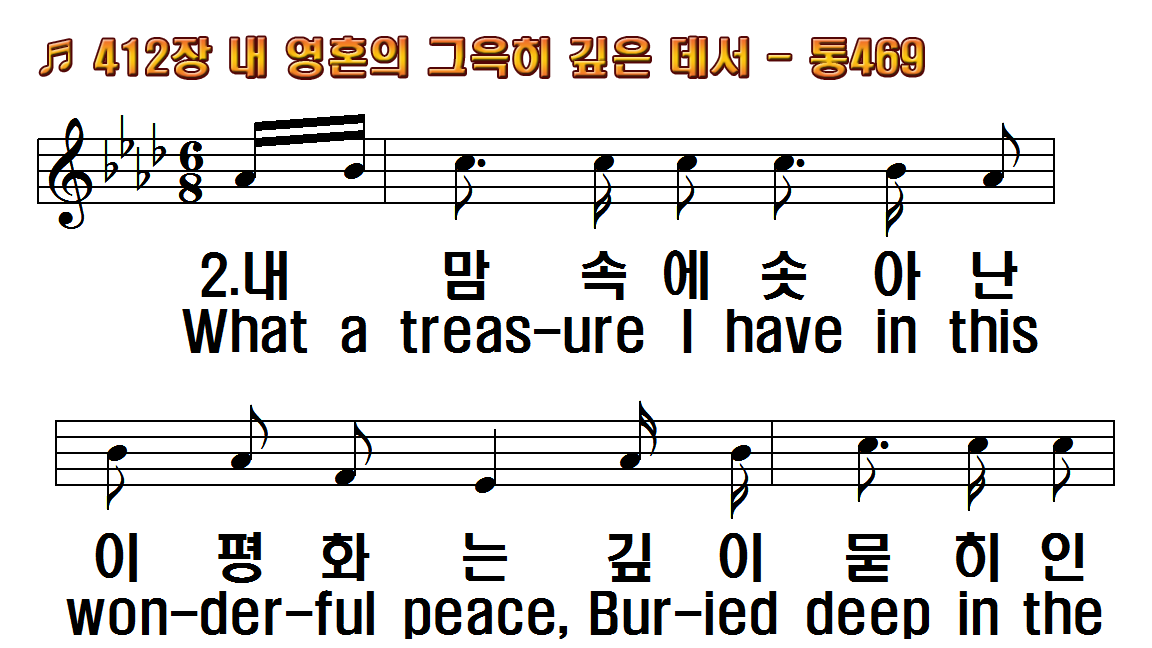 1.내 영혼의 그윽히 깊은
2.내 맘속에 솟아난 이
3.내 영혼에 평화가 넘쳐
4.이 땅 위의 험한 길 가는
후.평화 평화로다 하늘
1.For away in the
2.What a treasure I
3.I am resting tonight in
4.Ah! soul, are you
R.Peace! Peace!
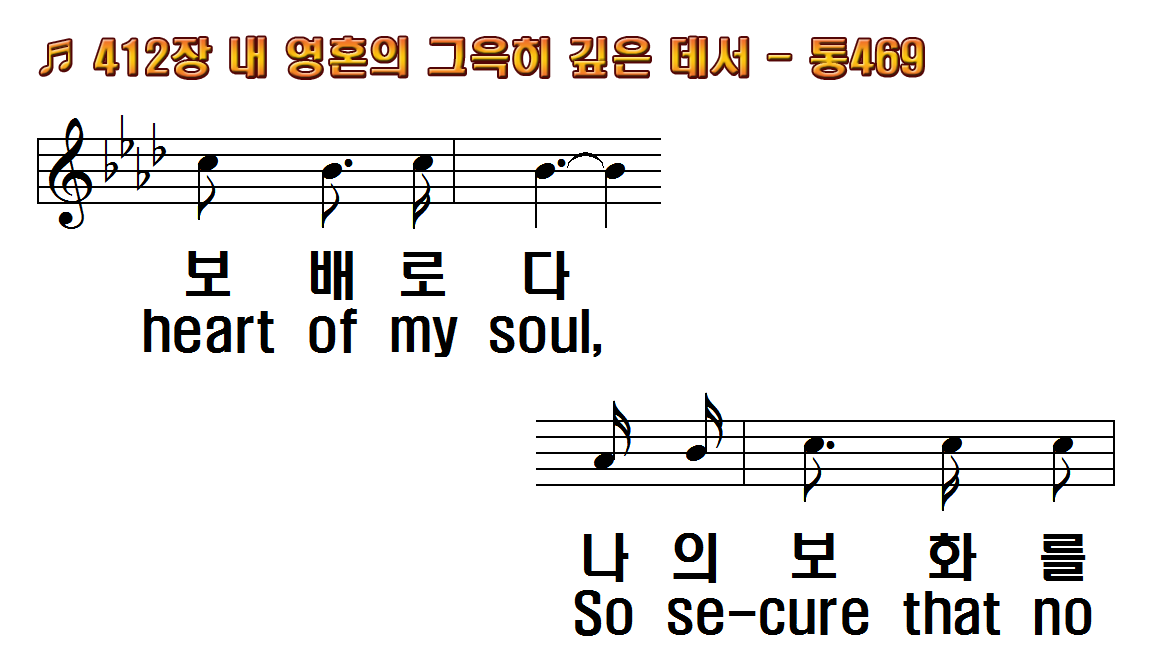 1.내 영혼의 그윽히 깊은
2.내 맘속에 솟아난 이
3.내 영혼에 평화가 넘쳐
4.이 땅 위의 험한 길 가는
후.평화 평화로다 하늘
1.For away in the
2.What a treasure I
3.I am resting tonight in
4.Ah! soul, are you
R.Peace! Peace!
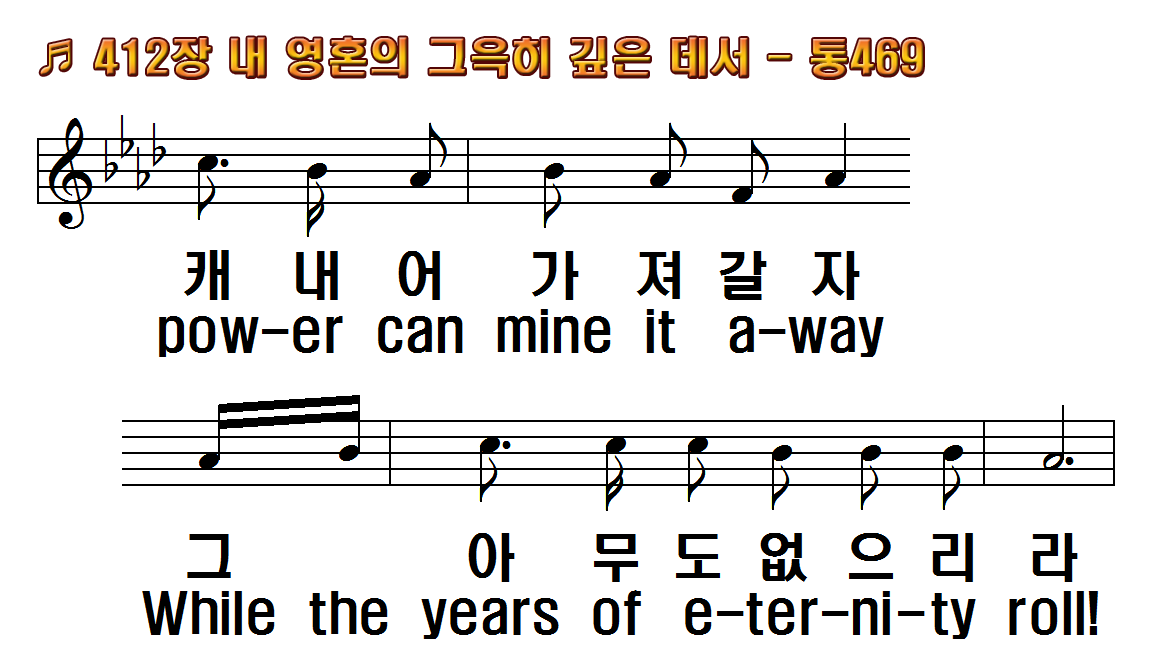 1.내 영혼의 그윽히 깊은
2.내 맘속에 솟아난 이
3.내 영혼에 평화가 넘쳐
4.이 땅 위의 험한 길 가는
후.평화 평화로다 하늘
1.For away in the
2.What a treasure I
3.I am resting tonight in
4.Ah! soul, are you
R.Peace! Peace!
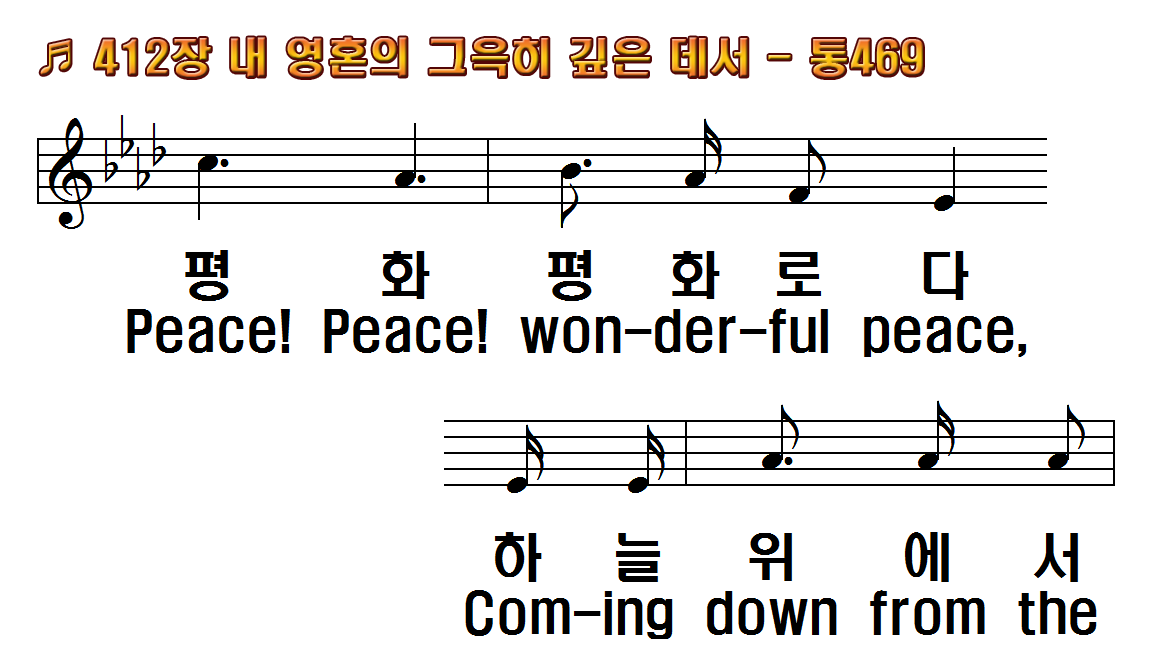 1.내 영혼의 그윽히 깊은
2.내 맘속에 솟아난 이
3.내 영혼에 평화가 넘쳐
4.이 땅 위의 험한 길 가는
후.평화 평화로다 하늘
1.For away in the
2.What a treasure I
3.I am resting tonight in
4.Ah! soul, are you
R.Peace! Peace!
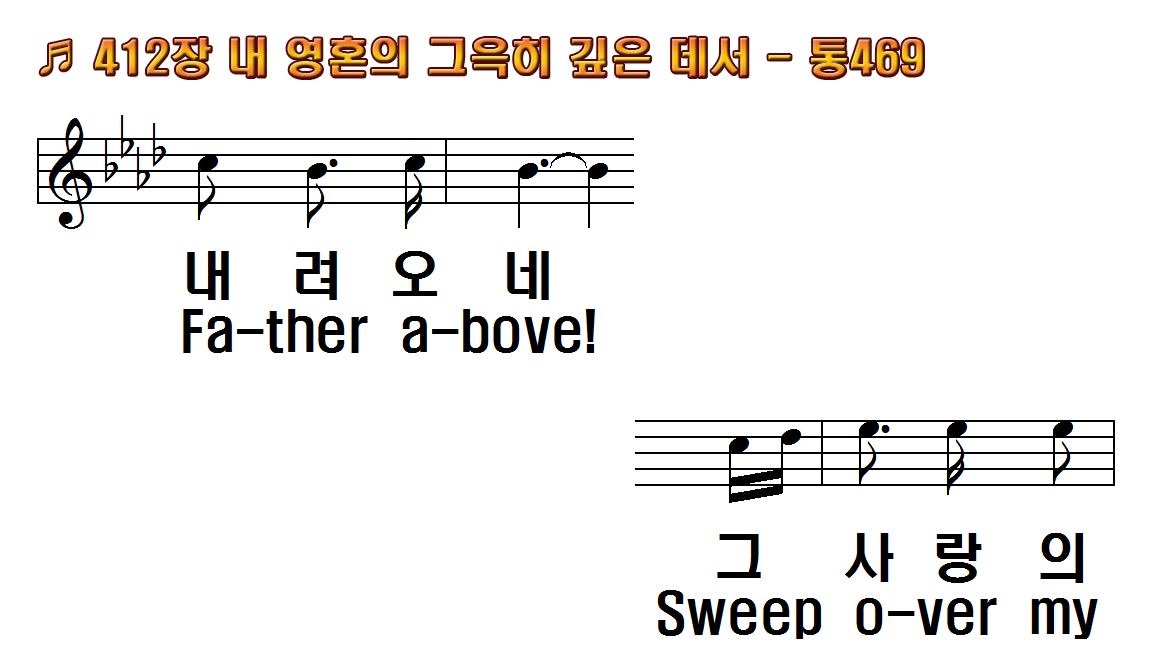 1.내 영혼의 그윽히 깊은
2.내 맘속에 솟아난 이
3.내 영혼에 평화가 넘쳐
4.이 땅 위의 험한 길 가는
후.평화 평화로다 하늘
1.For away in the
2.What a treasure I
3.I am resting tonight in
4.Ah! soul, are you
R.Peace! Peace!
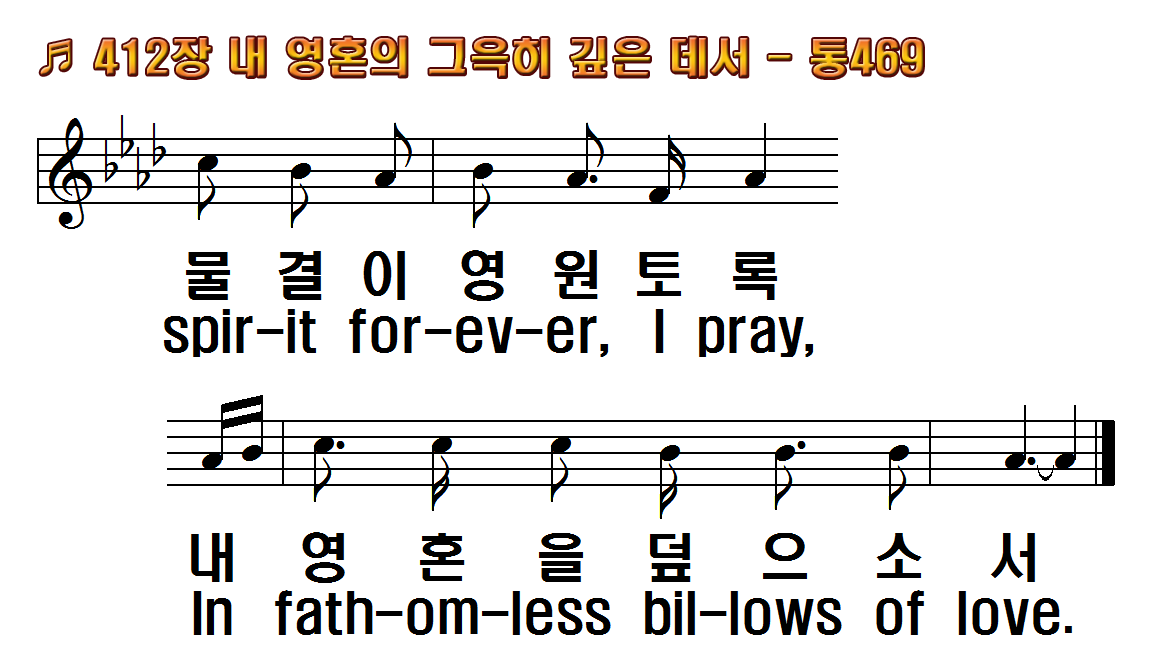 1.내 영혼의 그윽히 깊은
2.내 맘속에 솟아난 이
3.내 영혼에 평화가 넘쳐
4.이 땅 위의 험한 길 가는
후.평화 평화로다 하늘
1.For away in the
2.What a treasure I
3.I am resting tonight in
4.Ah! soul, are you
R.Peace! Peace!
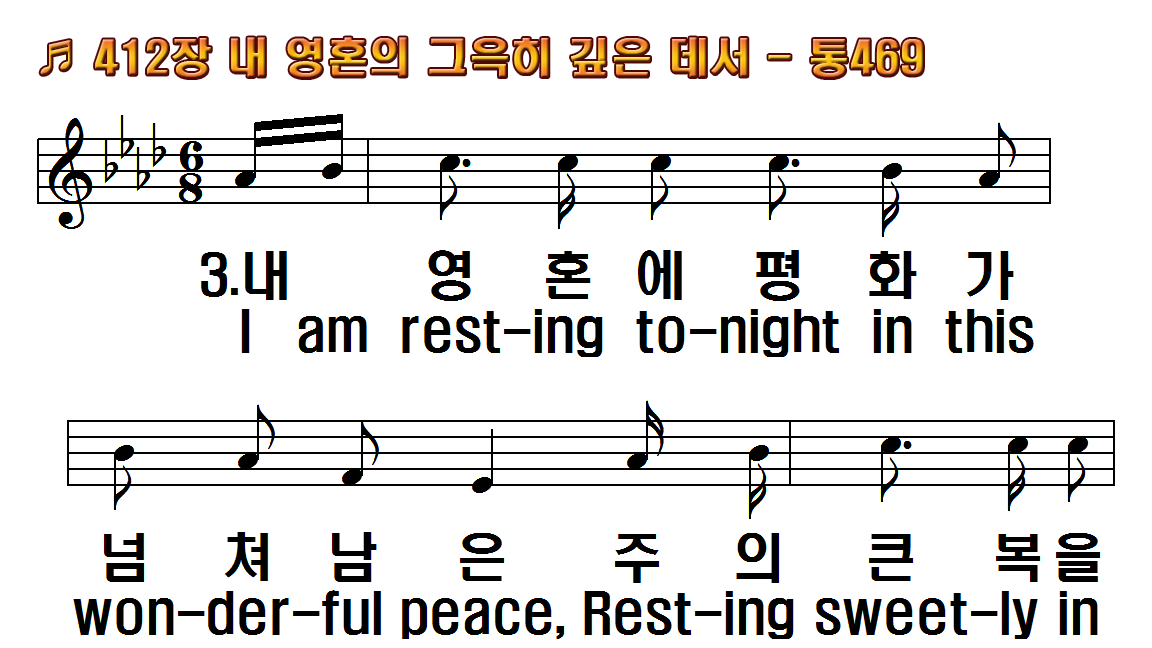 1.내 영혼의 그윽히 깊은
2.내 맘속에 솟아난 이
3.내 영혼에 평화가 넘쳐
4.이 땅 위의 험한 길 가는
후.평화 평화로다 하늘
1.For away in the
2.What a treasure I
3.I am resting tonight in
4.Ah! soul, are you
R.Peace! Peace!
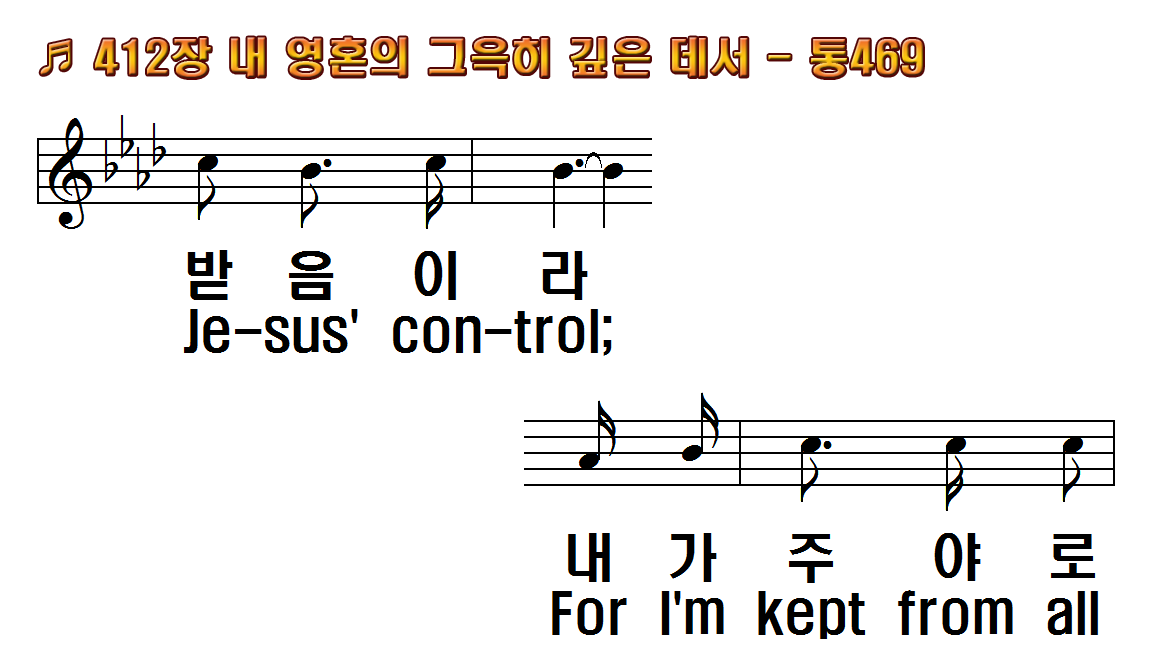 1.내 영혼의 그윽히 깊은
2.내 맘속에 솟아난 이
3.내 영혼에 평화가 넘쳐
4.이 땅 위의 험한 길 가는
후.평화 평화로다 하늘
1.For away in the
2.What a treasure I
3.I am resting tonight in
4.Ah! soul, are you
R.Peace! Peace!
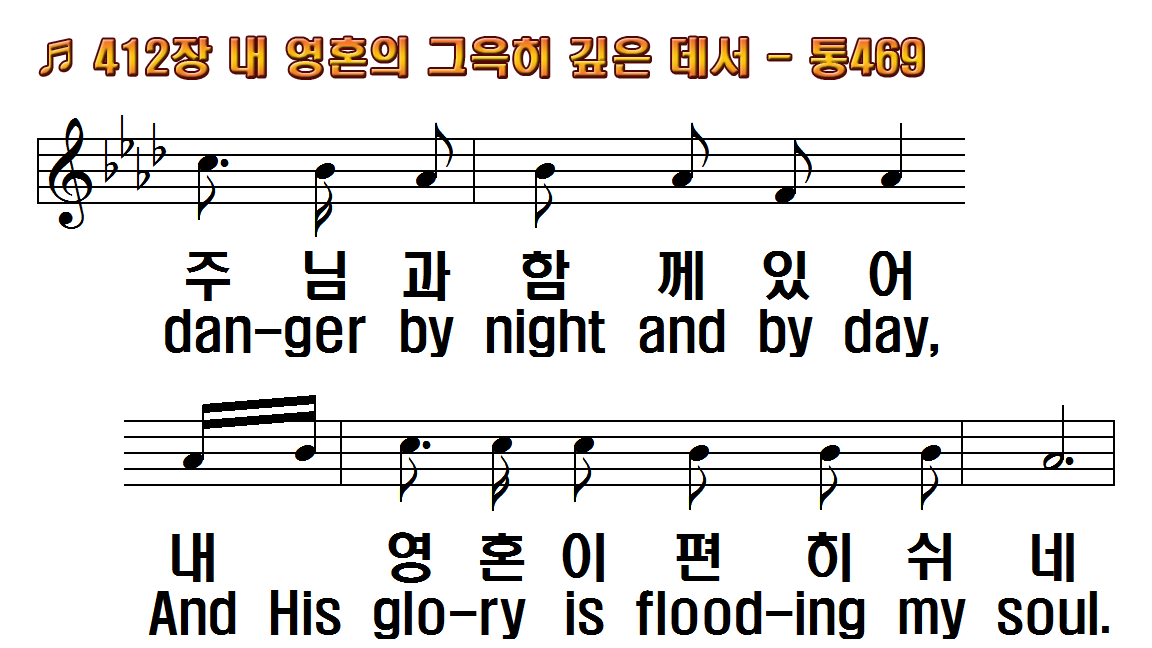 1.내 영혼의 그윽히 깊은
2.내 맘속에 솟아난 이
3.내 영혼에 평화가 넘쳐
4.이 땅 위의 험한 길 가는
후.평화 평화로다 하늘
1.For away in the
2.What a treasure I
3.I am resting tonight in
4.Ah! soul, are you
R.Peace! Peace!
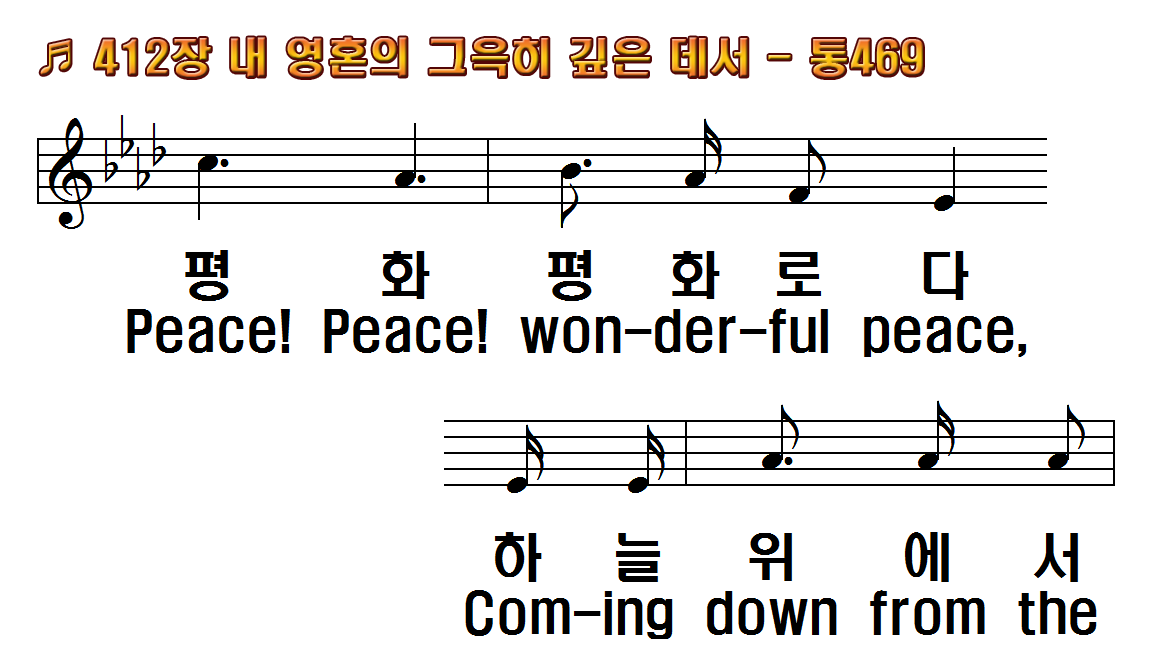 1.내 영혼의 그윽히 깊은
2.내 맘속에 솟아난 이
3.내 영혼에 평화가 넘쳐
4.이 땅 위의 험한 길 가는
후.평화 평화로다 하늘
1.For away in the
2.What a treasure I
3.I am resting tonight in
4.Ah! soul, are you
R.Peace! Peace!
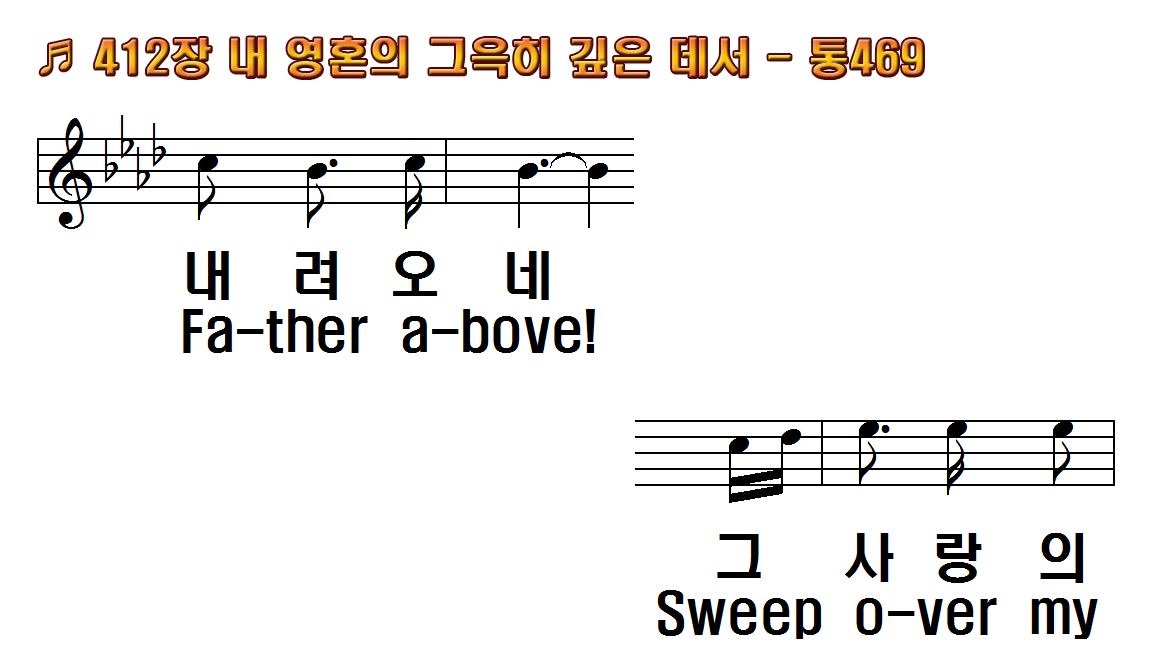 1.내 영혼의 그윽히 깊은
2.내 맘속에 솟아난 이
3.내 영혼에 평화가 넘쳐
4.이 땅 위의 험한 길 가는
후.평화 평화로다 하늘
1.For away in the
2.What a treasure I
3.I am resting tonight in
4.Ah! soul, are you
R.Peace! Peace!
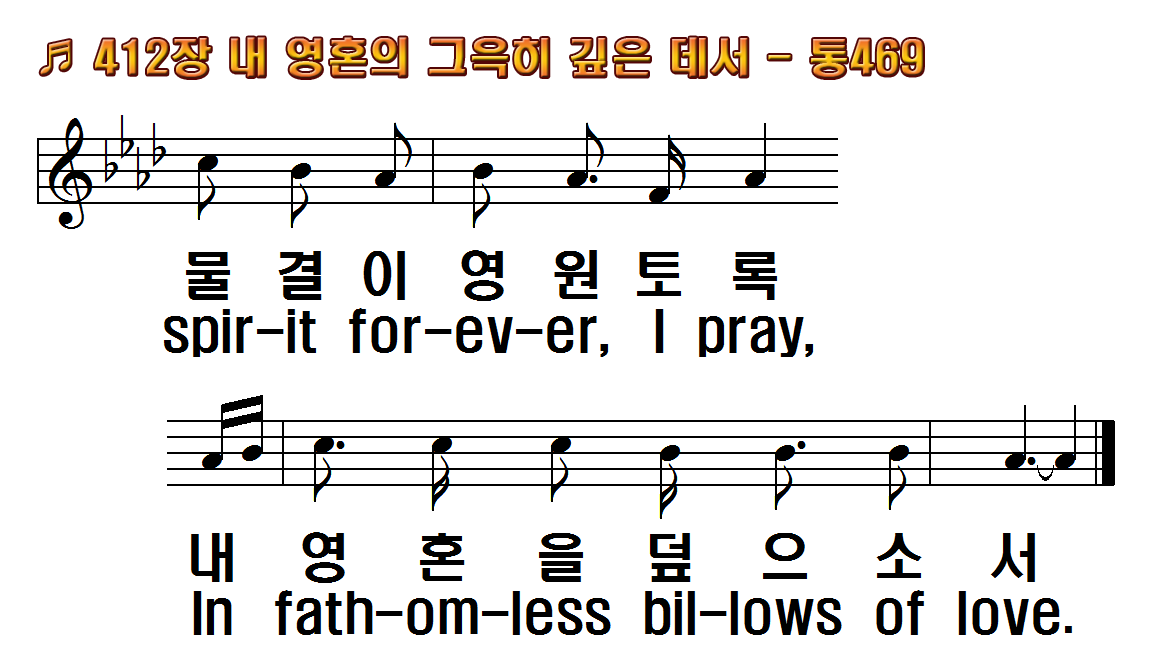 1.내 영혼의 그윽히 깊은
2.내 맘속에 솟아난 이
3.내 영혼에 평화가 넘쳐
4.이 땅 위의 험한 길 가는
후.평화 평화로다 하늘
1.For away in the
2.What a treasure I
3.I am resting tonight in
4.Ah! soul, are you
R.Peace! Peace!
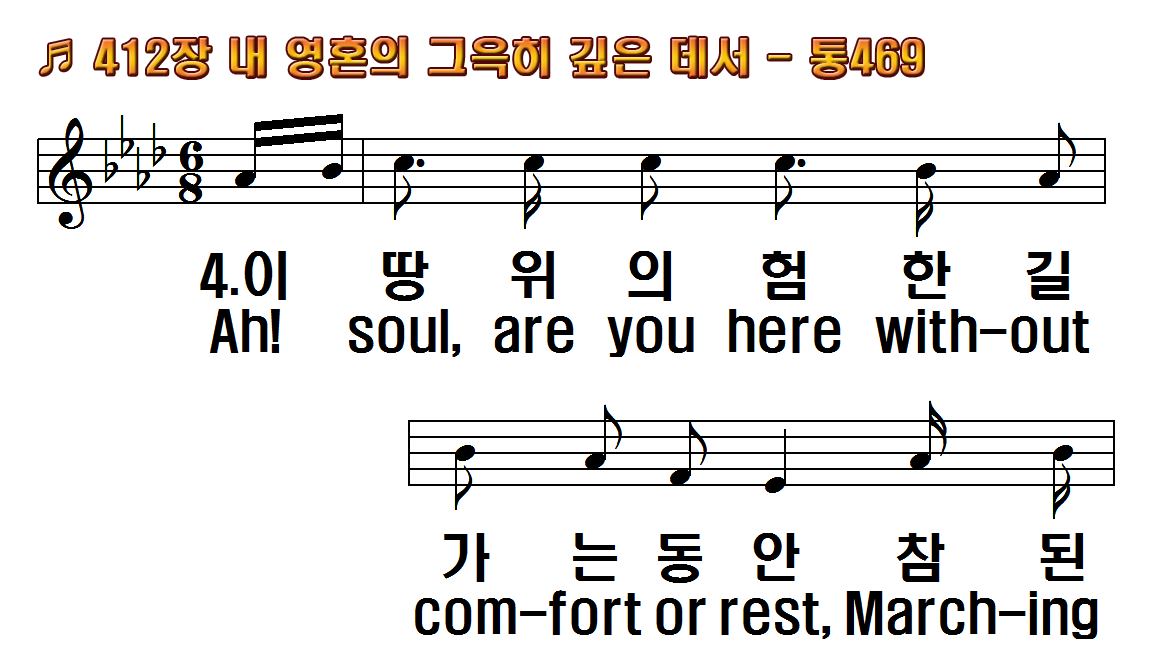 1.내 영혼의 그윽히 깊은
2.내 맘속에 솟아난 이
3.내 영혼에 평화가 넘쳐
4.이 땅 위의 험한 길 가는
후.평화 평화로다 하늘
1.For away in the
2.What a treasure I
3.I am resting tonight in
4.Ah! soul, are you
R.Peace! Peace!
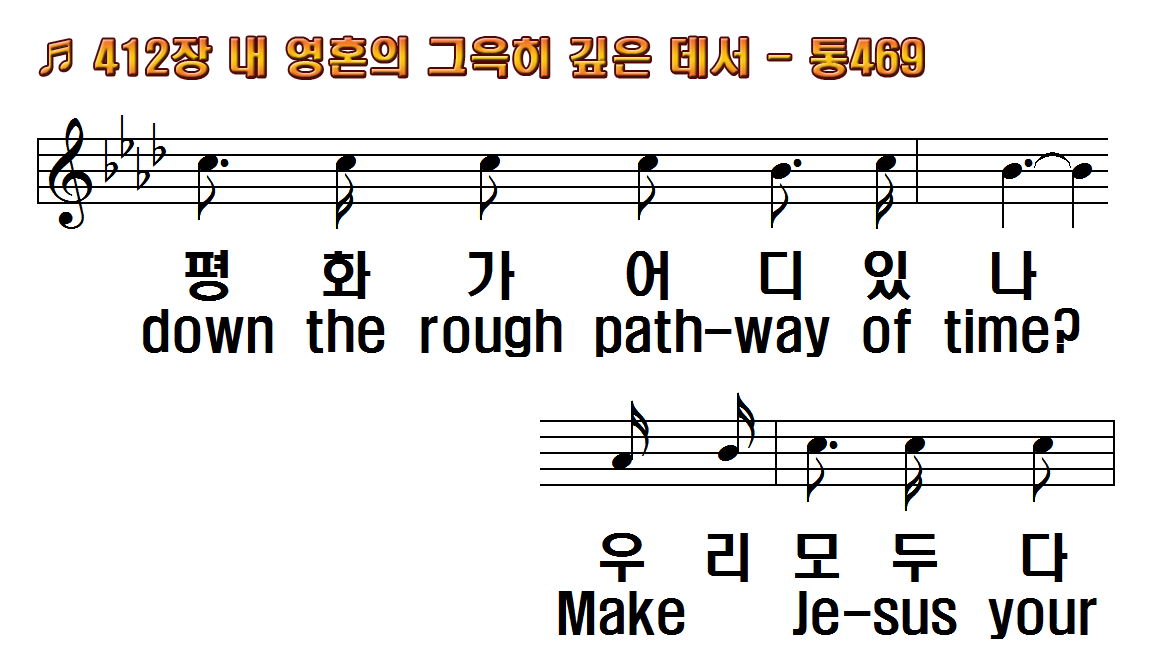 1.내 영혼의 그윽히 깊은
2.내 맘속에 솟아난 이
3.내 영혼에 평화가 넘쳐
4.이 땅 위의 험한 길 가는
후.평화 평화로다 하늘
1.For away in the
2.What a treasure I
3.I am resting tonight in
4.Ah! soul, are you
R.Peace! Peace!
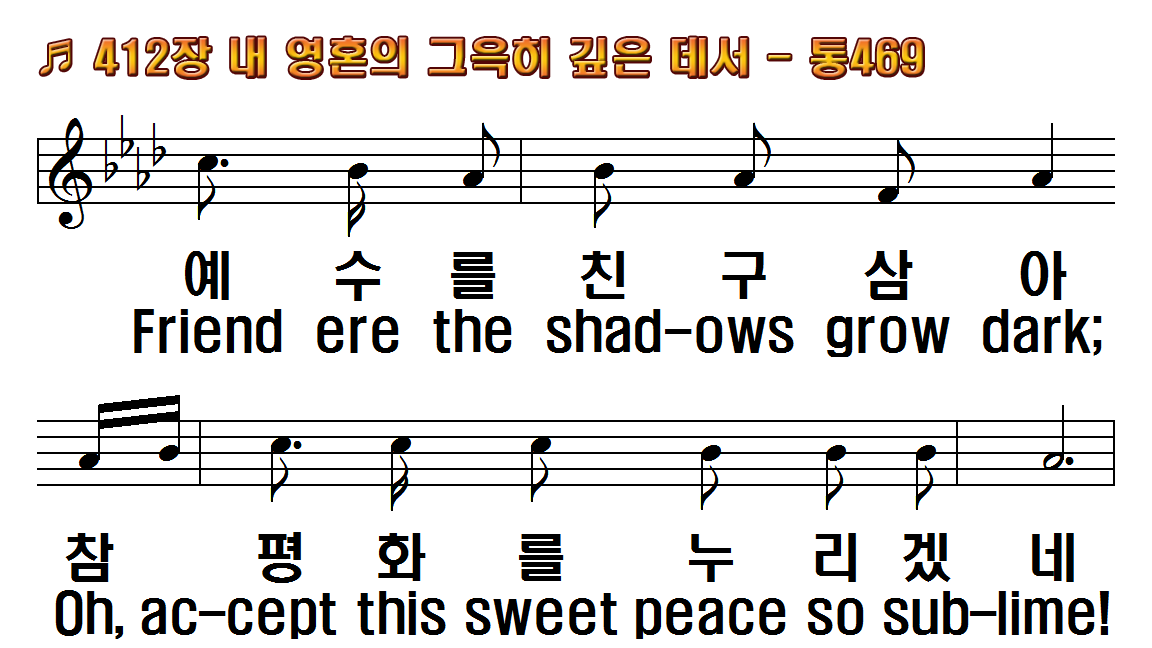 1.내 영혼의 그윽히 깊은
2.내 맘속에 솟아난 이
3.내 영혼에 평화가 넘쳐
4.이 땅 위의 험한 길 가는
후.평화 평화로다 하늘
1.For away in the
2.What a treasure I
3.I am resting tonight in
4.Ah! soul, are you
R.Peace! Peace!
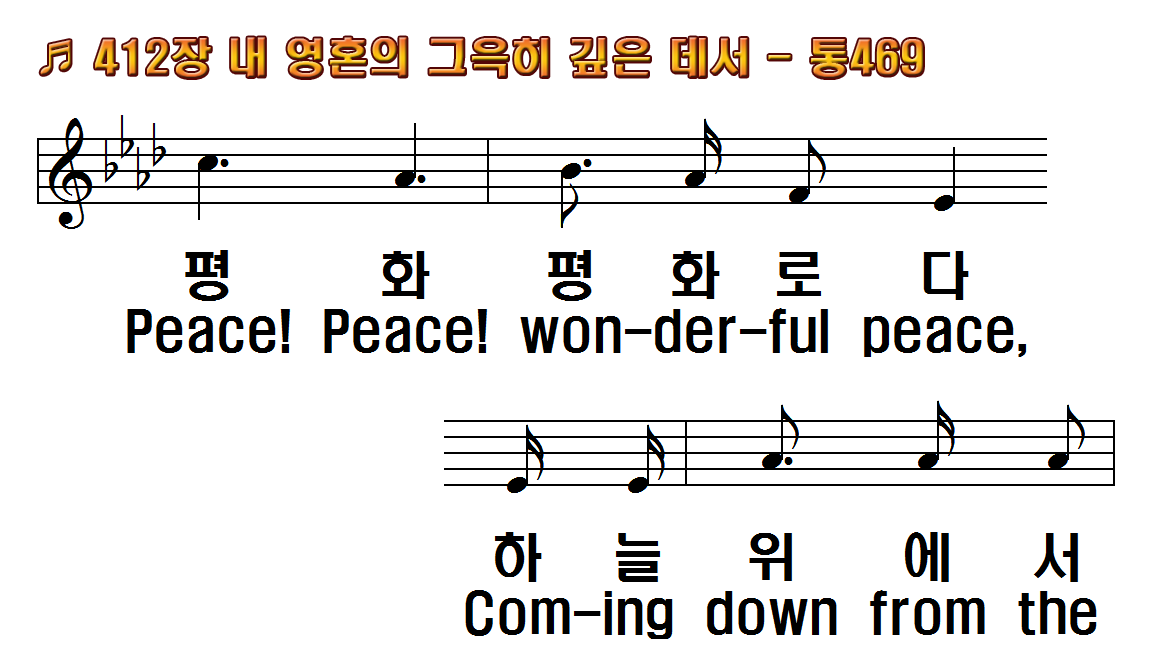 1.내 영혼의 그윽히 깊은
2.내 맘속에 솟아난 이
3.내 영혼에 평화가 넘쳐
4.이 땅 위의 험한 길 가는
후.평화 평화로다 하늘
1.For away in the
2.What a treasure I
3.I am resting tonight in
4.Ah! soul, are you
R.Peace! Peace!
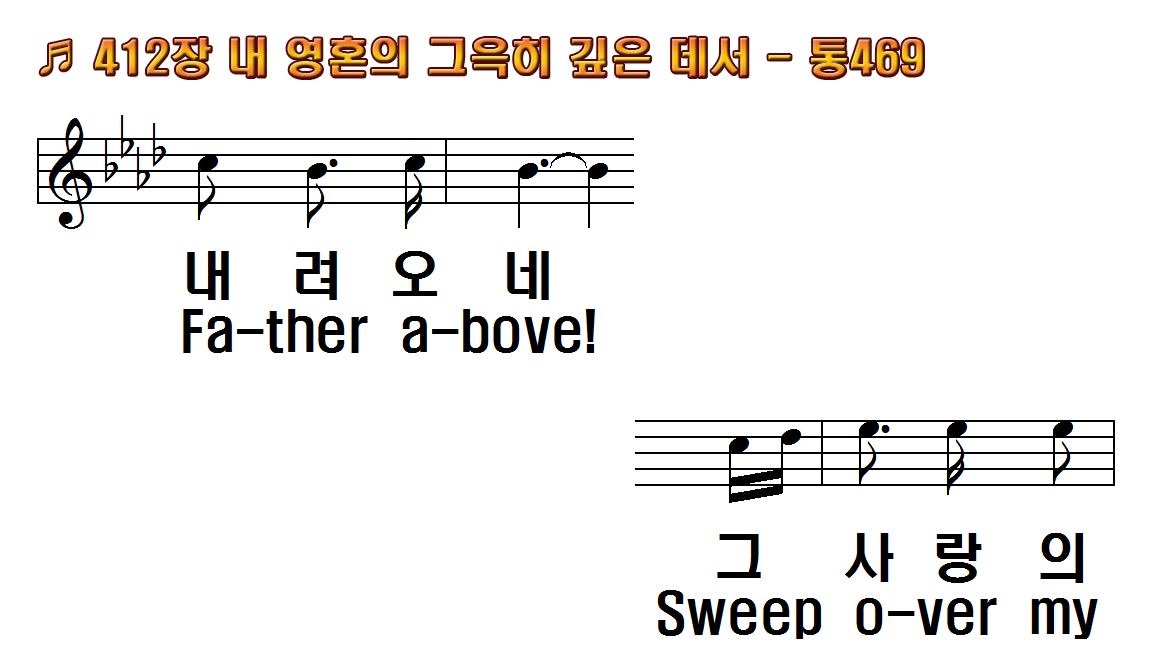 1.내 영혼의 그윽히 깊은
2.내 맘속에 솟아난 이
3.내 영혼에 평화가 넘쳐
4.이 땅 위의 험한 길 가는
후.평화 평화로다 하늘
1.For away in the
2.What a treasure I
3.I am resting tonight in
4.Ah! soul, are you
R.Peace! Peace!
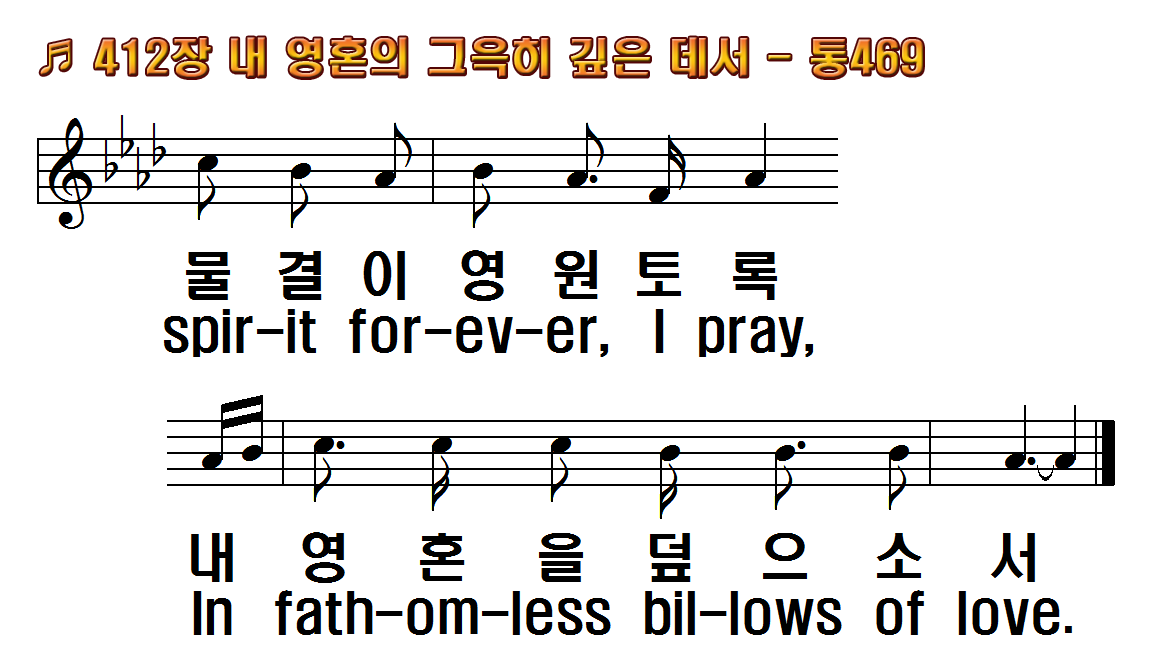 1.내 영혼의 그윽히 깊은
2.내 맘속에 솟아난 이
3.내 영혼에 평화가 넘쳐
4.이 땅 위의 험한 길 가는
후.평화 평화로다 하늘
1.For away in the
2.What a treasure I
3.I am resting tonight in
4.Ah! soul, are you
R.Peace! Peace!
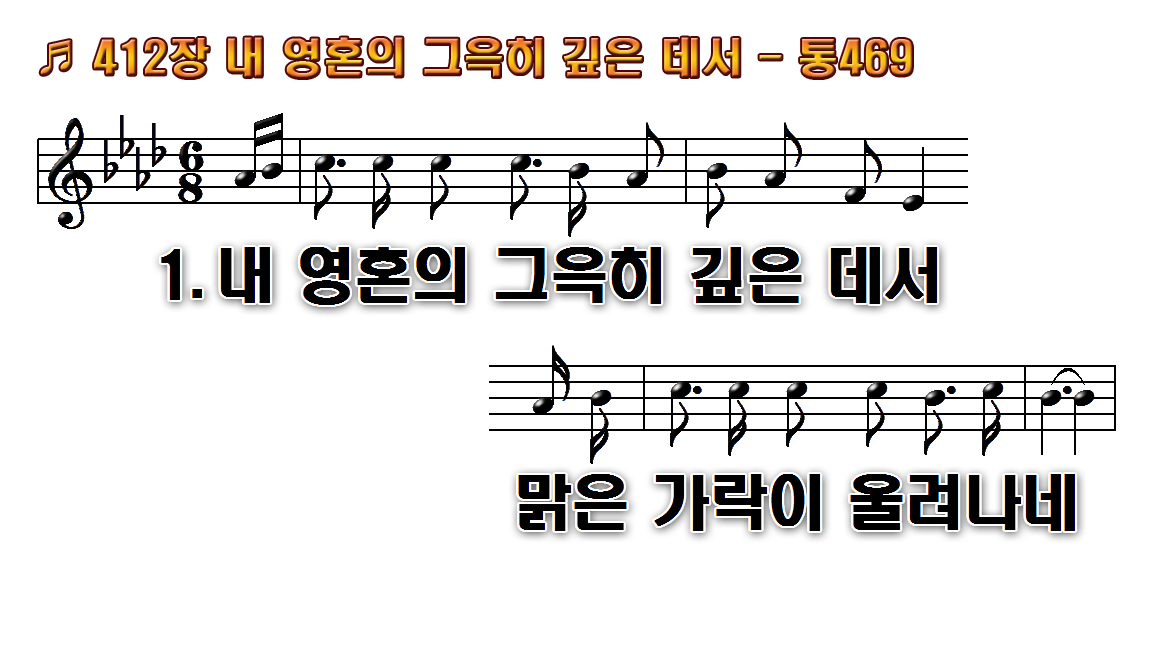 1.내 영혼의 그윽히 깊은
2.내 맘 속에 솟아난 이
3.내 영혼에 평화가 넘쳐
4.이 땅 위의 험한 길
후.평화 평화로다 하늘
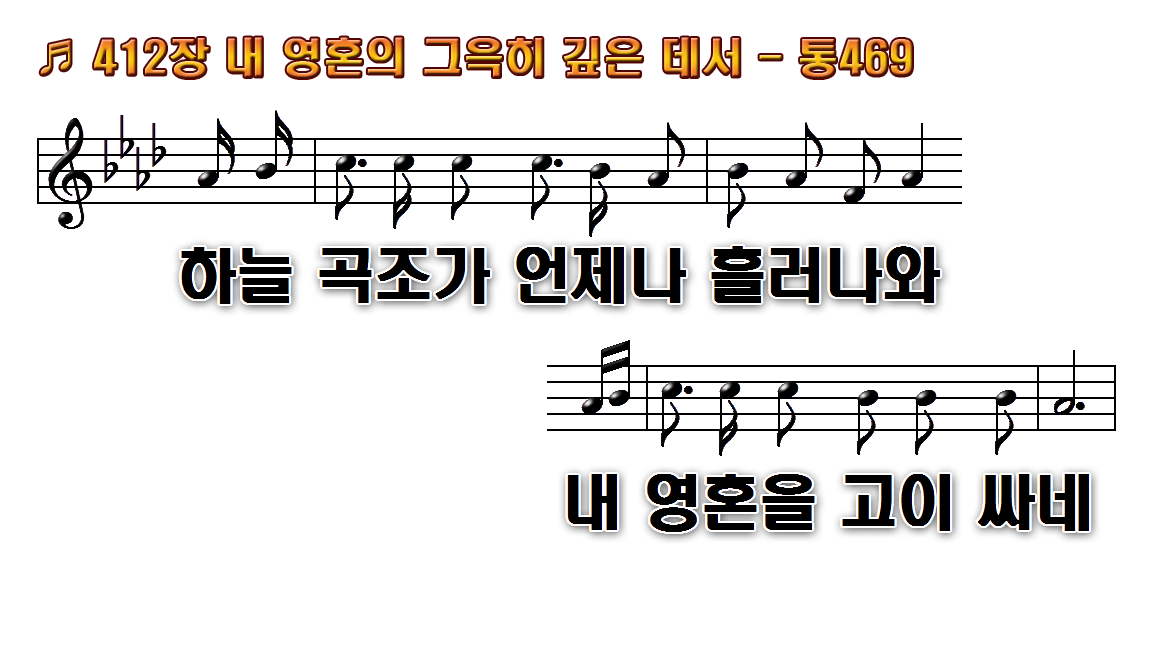 1.내 영혼의 그윽히 깊은
2.내 맘 속에 솟아난 이
3.내 영혼에 평화가 넘쳐
4.이 땅 위의 험한 길
후.평화 평화로다 하늘
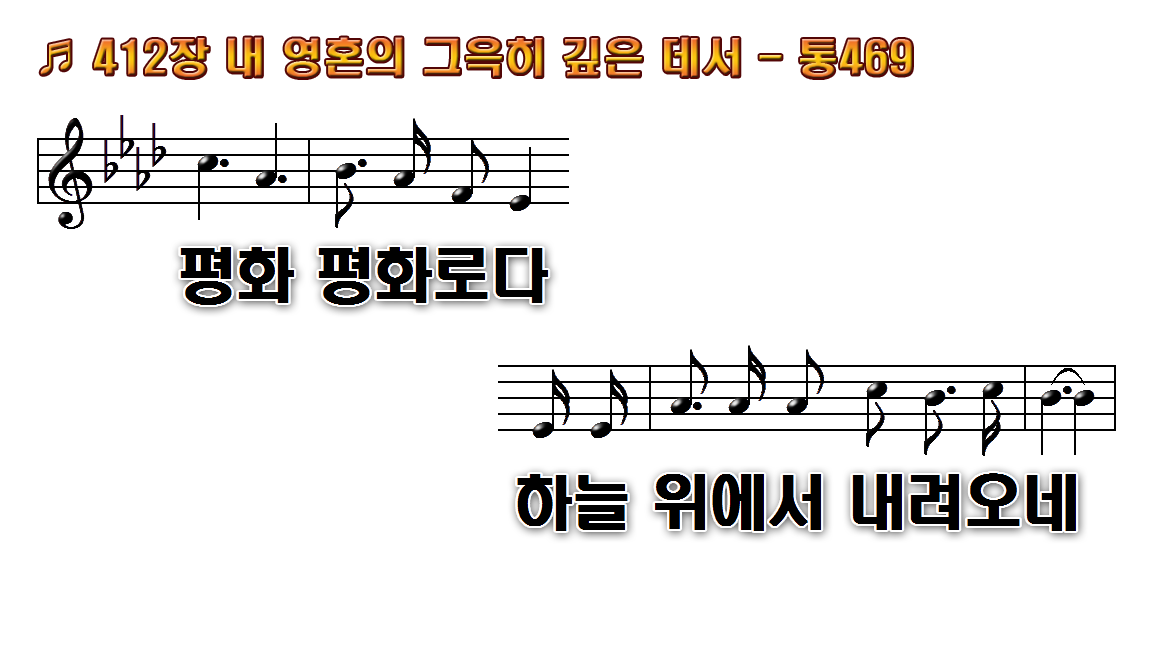 1.내 영혼의 그윽히 깊은
2.내 맘 속에 솟아난 이
3.내 영혼에 평화가 넘쳐
4.이 땅 위의 험한 길
후.평화 평화로다 하늘
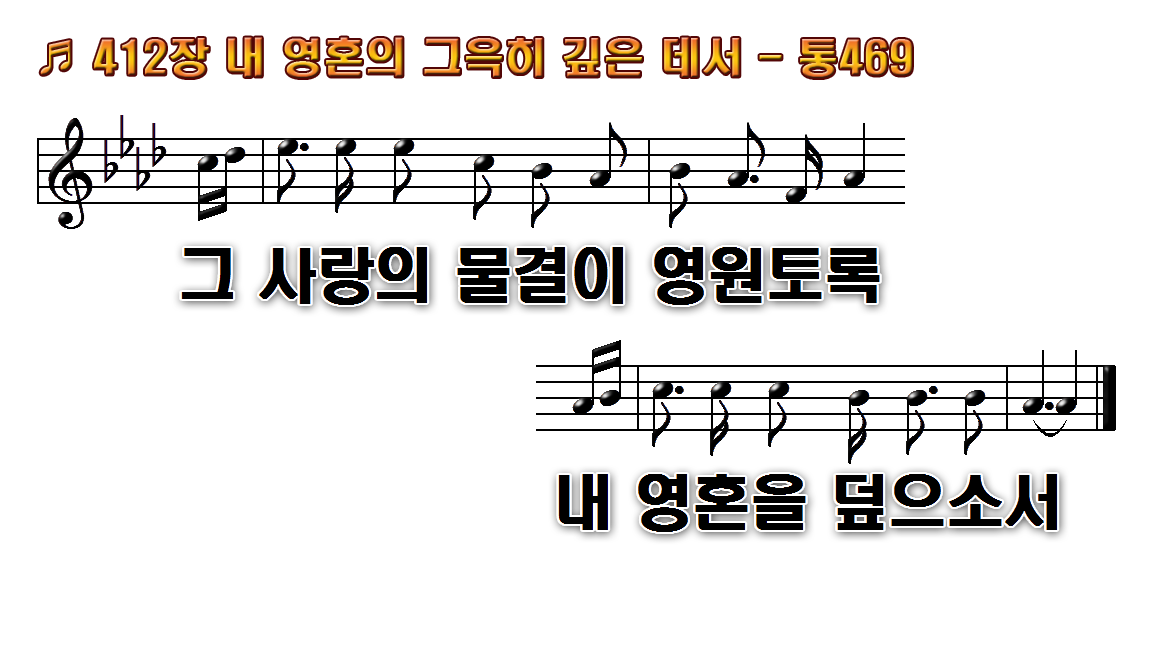 1.내 영혼의 그윽히 깊은
2.내 맘 속에 솟아난 이
3.내 영혼에 평화가 넘쳐
4.이 땅 위의 험한 길
후.평화 평화로다 하늘
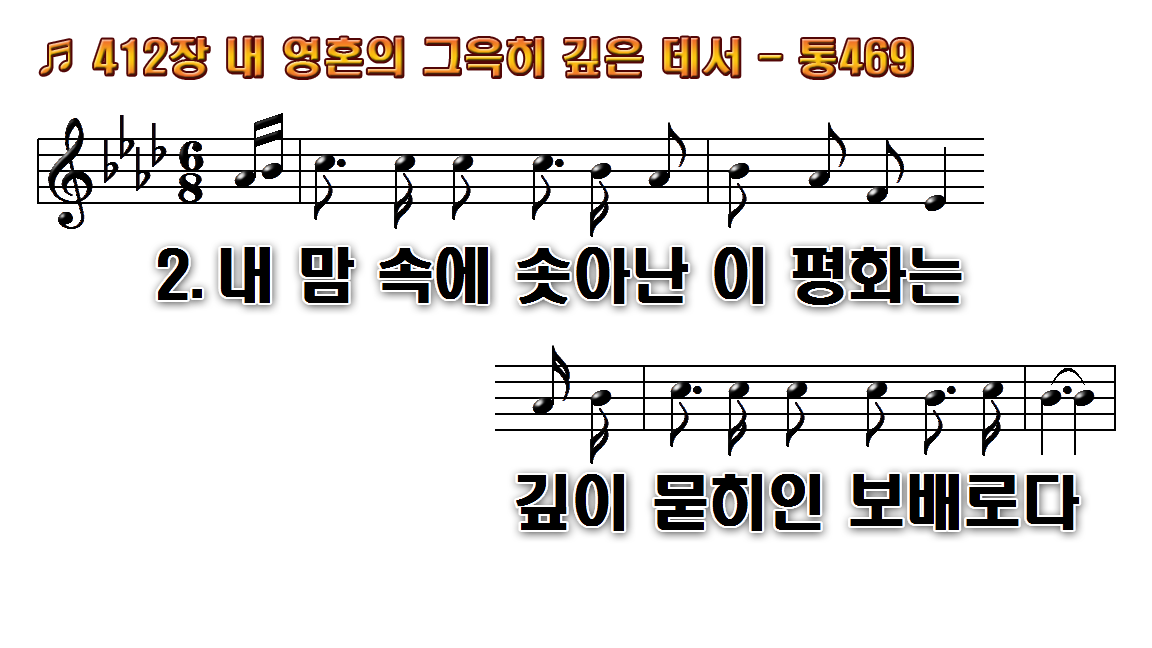 1.내 영혼의 그윽히 깊은
2.내 맘 속에 솟아난 이
3.내 영혼에 평화가 넘쳐
4.이 땅 위의 험한 길
후.평화 평화로다 하늘
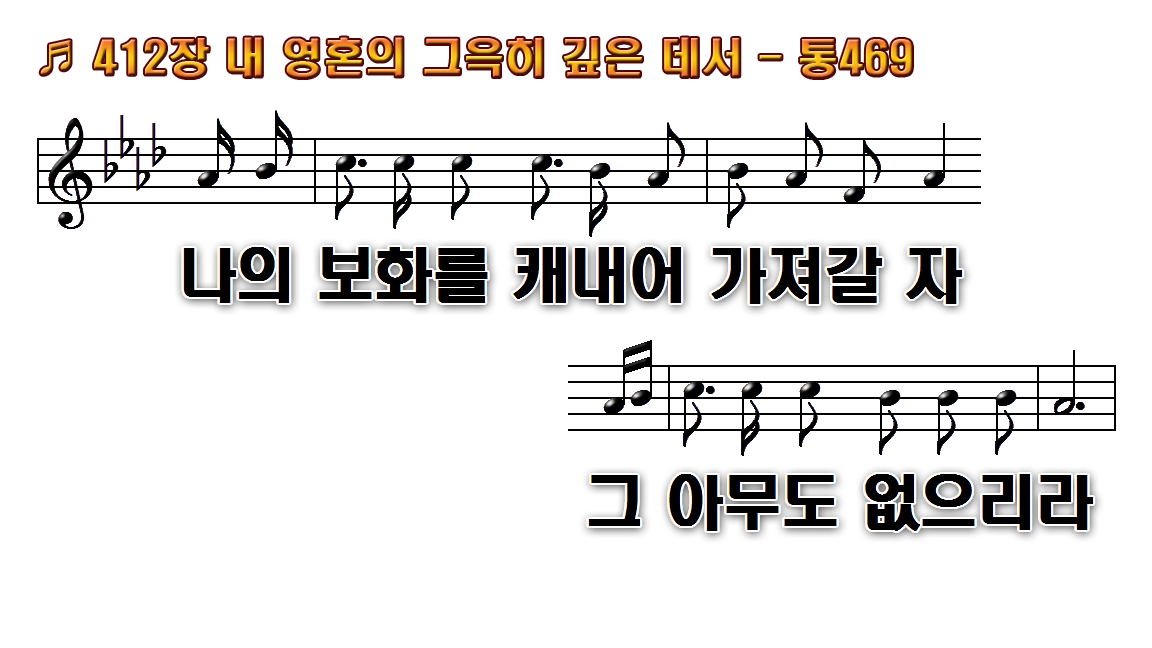 1.내 영혼의 그윽히 깊은
2.내 맘 속에 솟아난 이
3.내 영혼에 평화가 넘쳐
4.이 땅 위의 험한 길
후.평화 평화로다 하늘
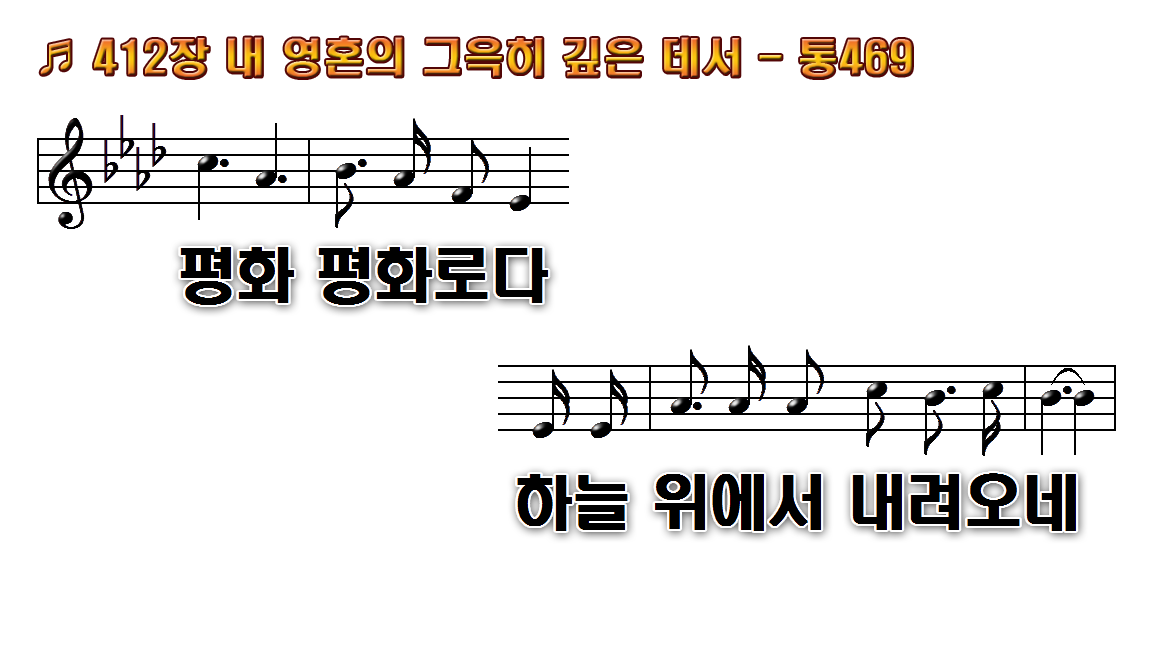 1.내 영혼의 그윽히 깊은
2.내 맘 속에 솟아난 이
3.내 영혼에 평화가 넘쳐
4.이 땅 위의 험한 길
후.평화 평화로다 하늘
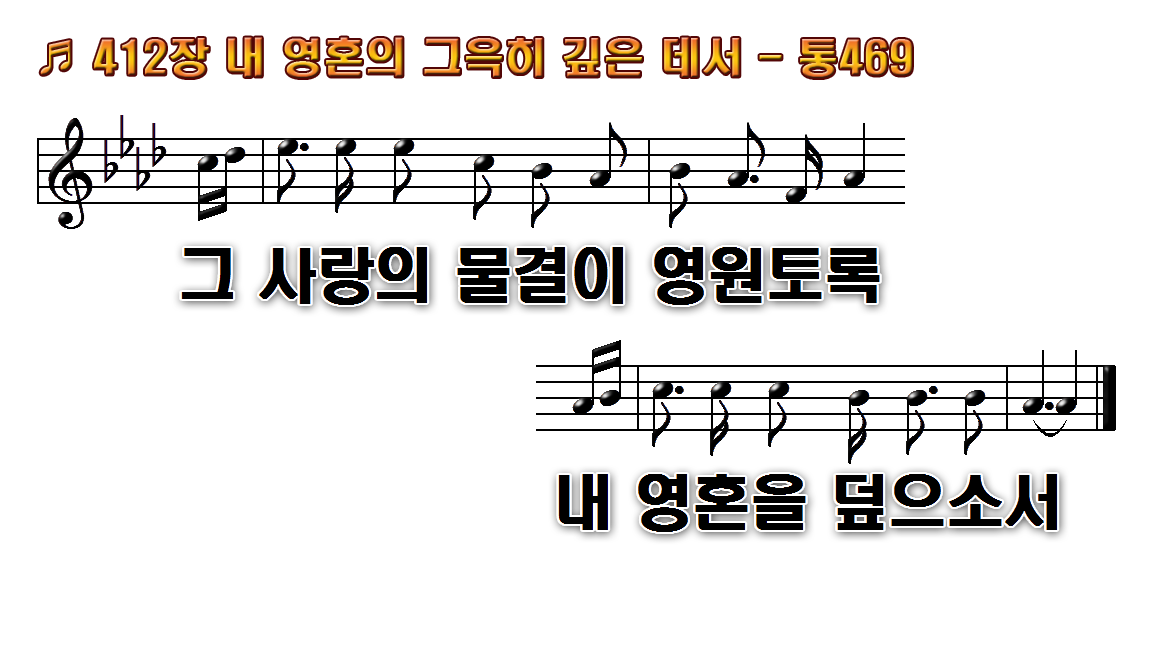 1.내 영혼의 그윽히 깊은
2.내 맘 속에 솟아난 이
3.내 영혼에 평화가 넘쳐
4.이 땅 위의 험한 길
후.평화 평화로다 하늘
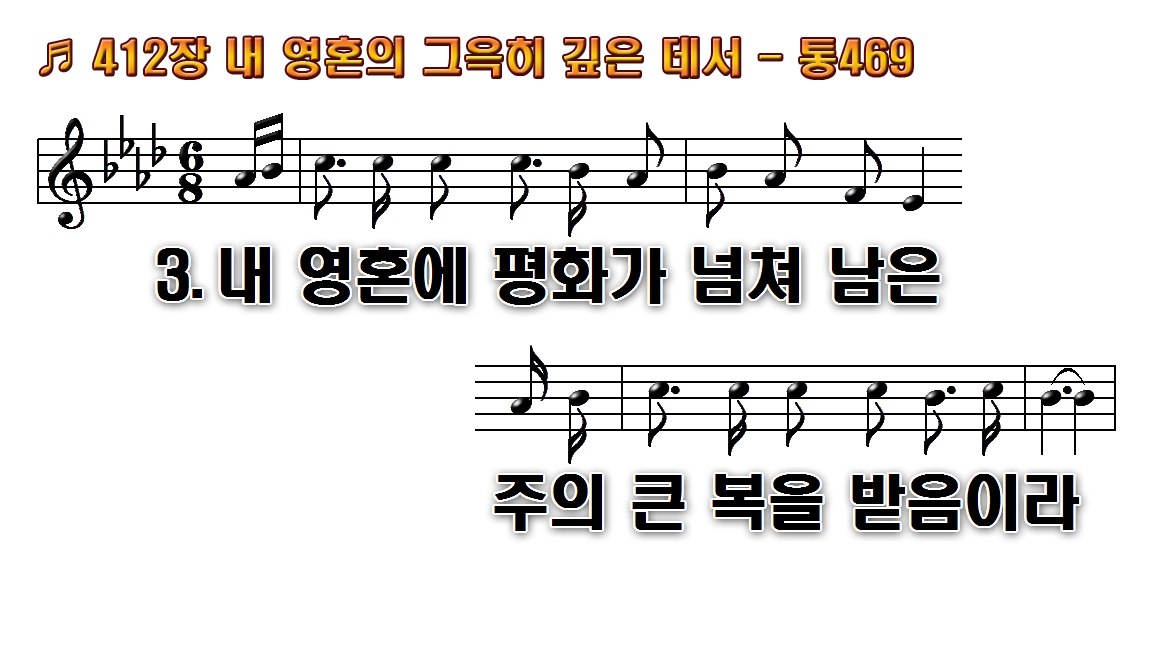 1.내 영혼의 그윽히 깊은
2.내 맘 속에 솟아난 이
3.내 영혼에 평화가 넘쳐
4.이 땅 위의 험한 길
후.평화 평화로다 하늘
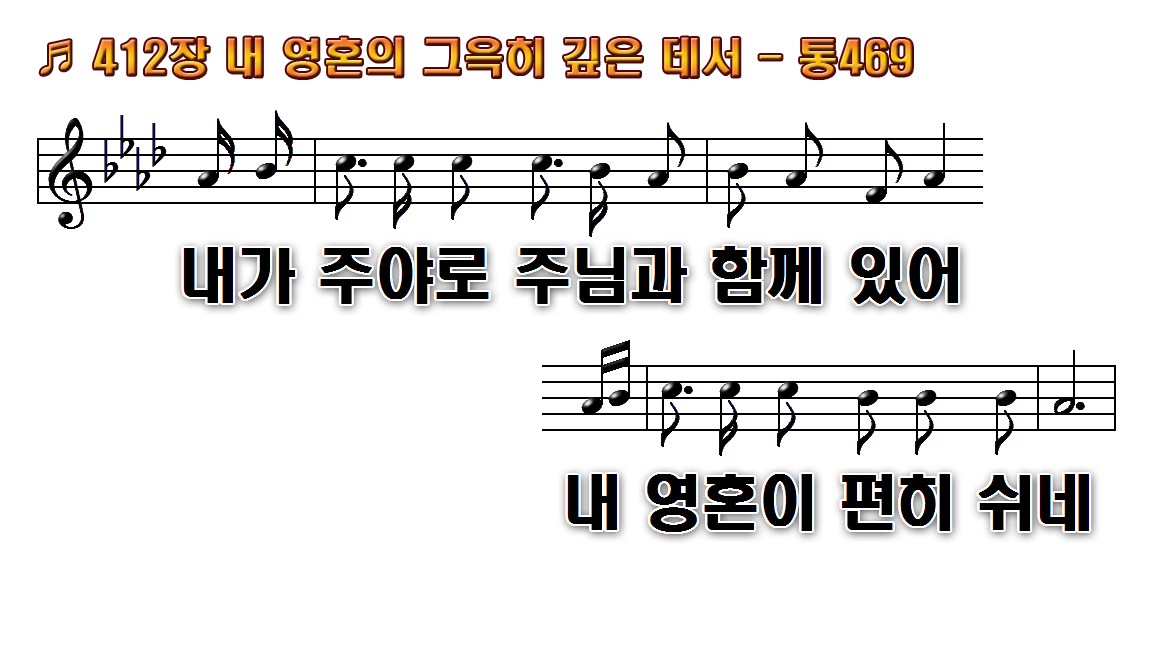 1.내 영혼의 그윽히 깊은
2.내 맘 속에 솟아난 이
3.내 영혼에 평화가 넘쳐
4.이 땅 위의 험한 길
후.평화 평화로다 하늘
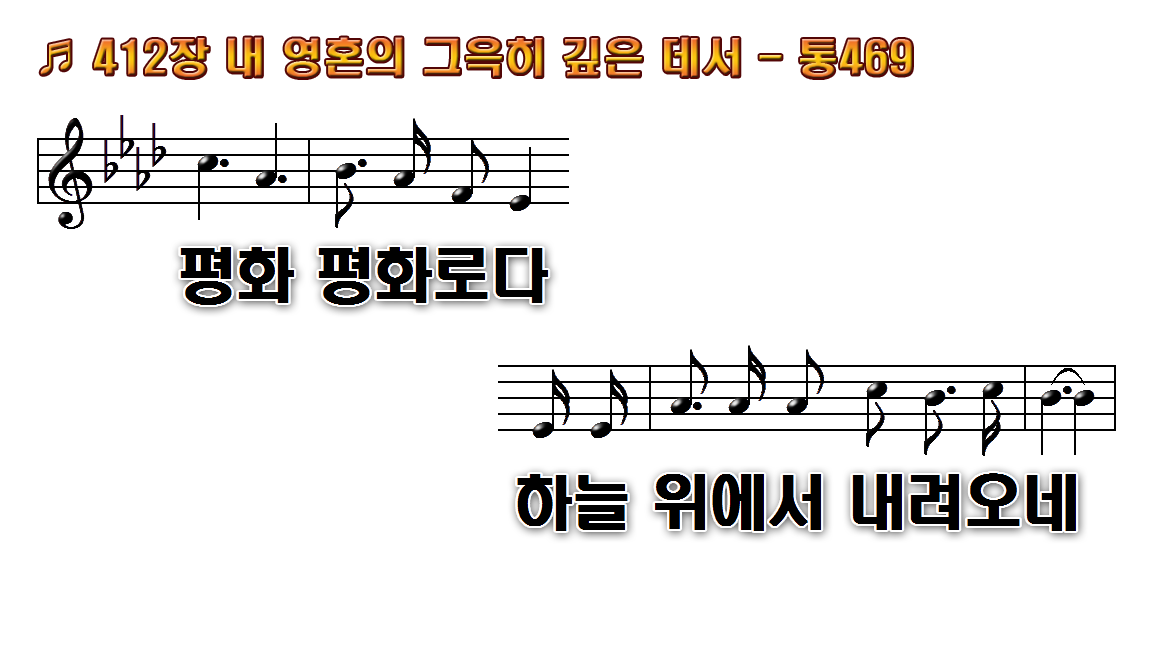 1.내 영혼의 그윽히 깊은
2.내 맘 속에 솟아난 이
3.내 영혼에 평화가 넘쳐
4.이 땅 위의 험한 길
후.평화 평화로다 하늘
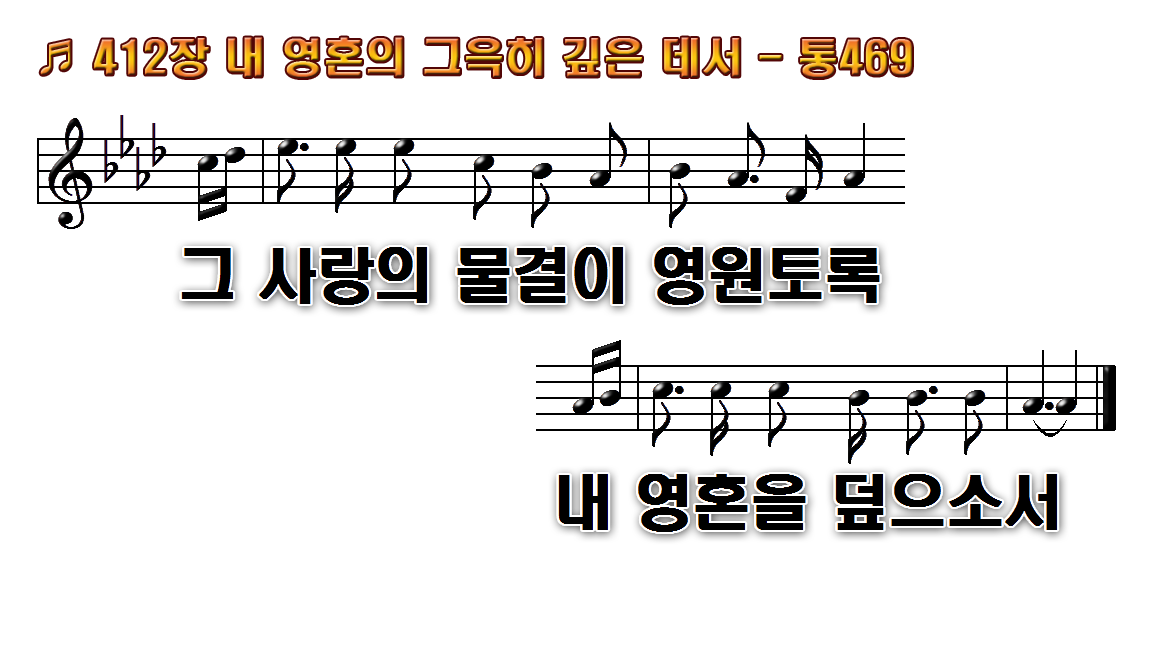 1.내 영혼의 그윽히 깊은
2.내 맘 속에 솟아난 이
3.내 영혼에 평화가 넘쳐
4.이 땅 위의 험한 길
후.평화 평화로다 하늘
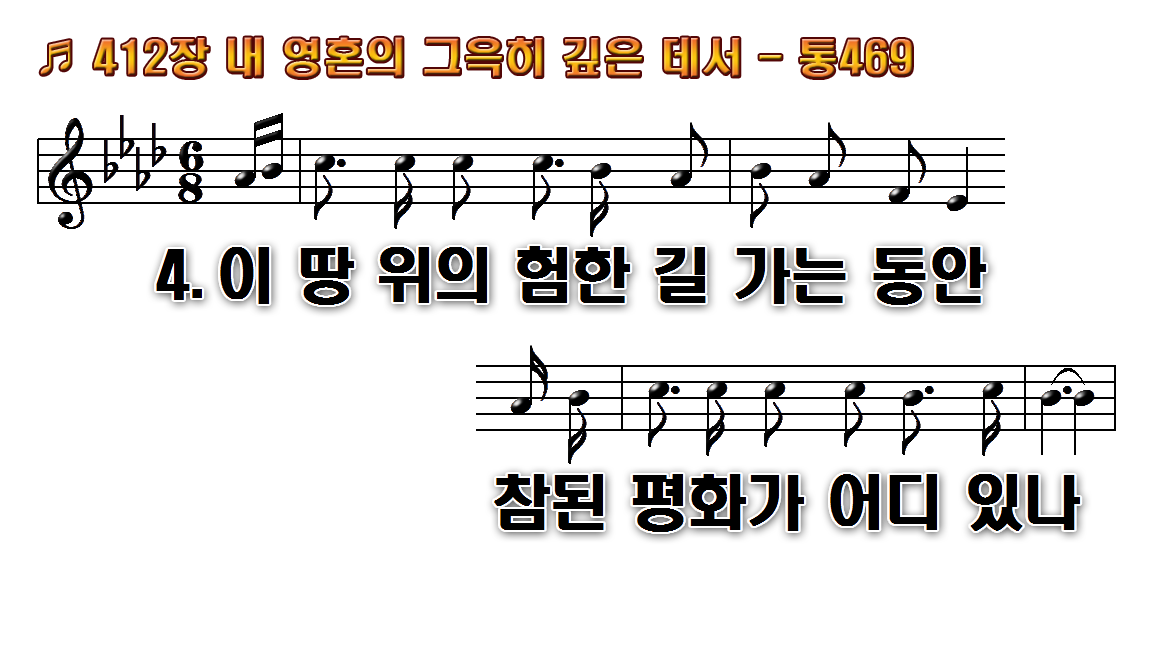 1.내 영혼의 그윽히 깊은
2.내 맘 속에 솟아난 이
3.내 영혼에 평화가 넘쳐
4.이 땅 위의 험한 길
후.평화 평화로다 하늘
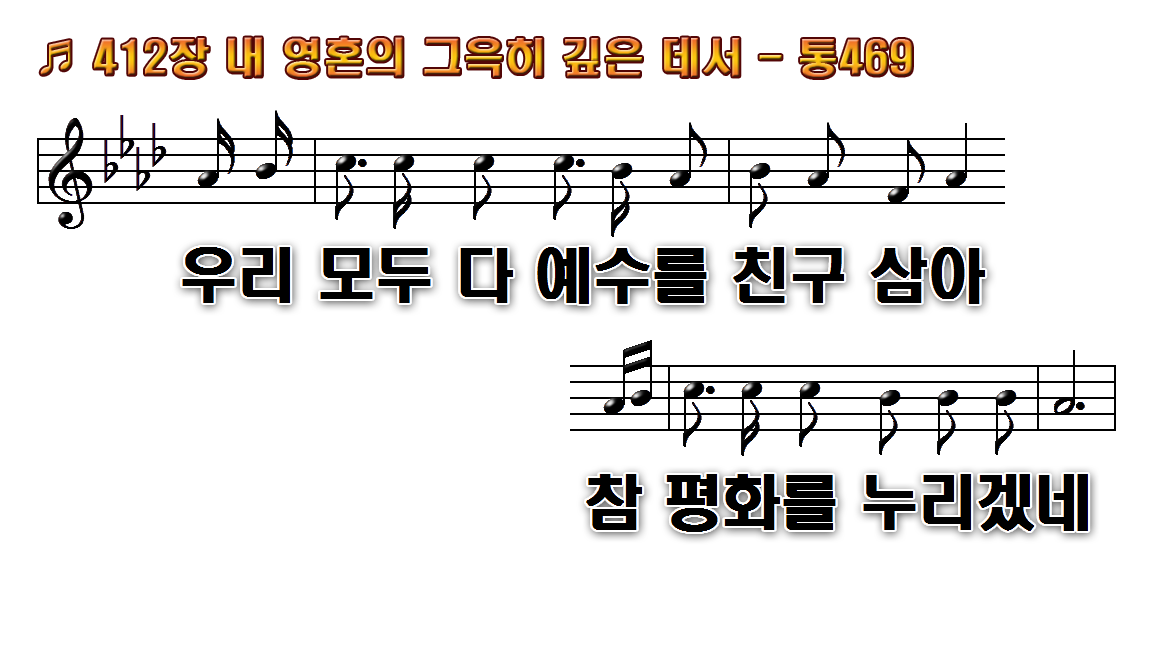 1.내 영혼의 그윽히 깊은
2.내 맘 속에 솟아난 이
3.내 영혼에 평화가 넘쳐
4.이 땅 위의 험한 길
후.평화 평화로다 하늘
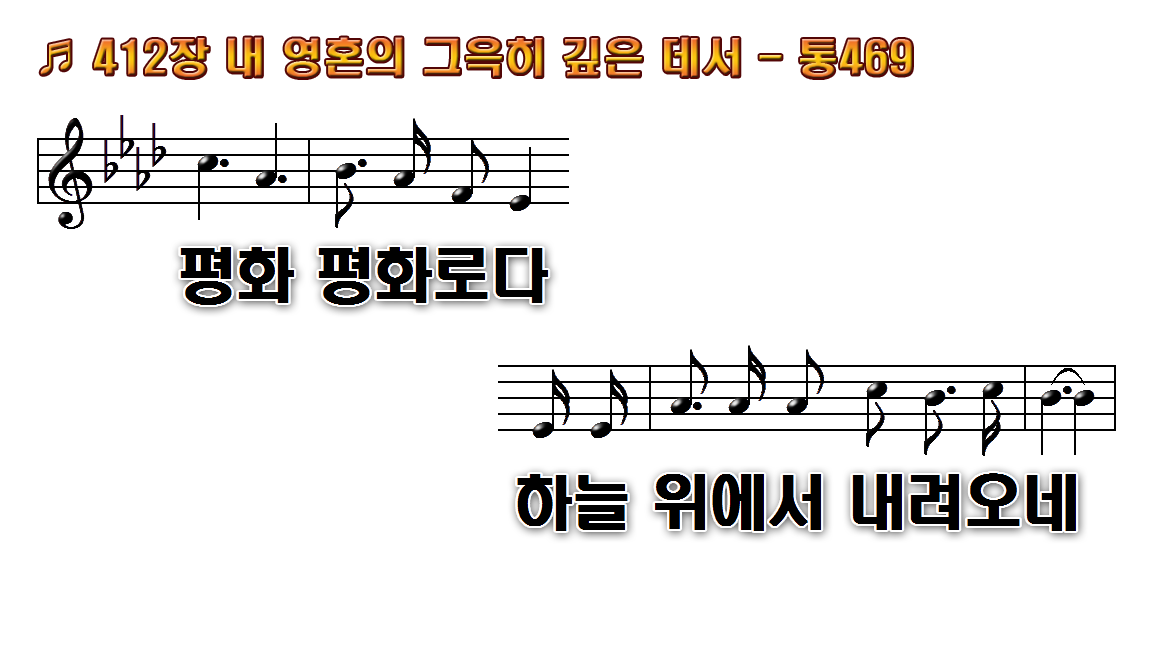 1.내 영혼의 그윽히 깊은
2.내 맘 속에 솟아난 이
3.내 영혼에 평화가 넘쳐
4.이 땅 위의 험한 길
후.평화 평화로다 하늘
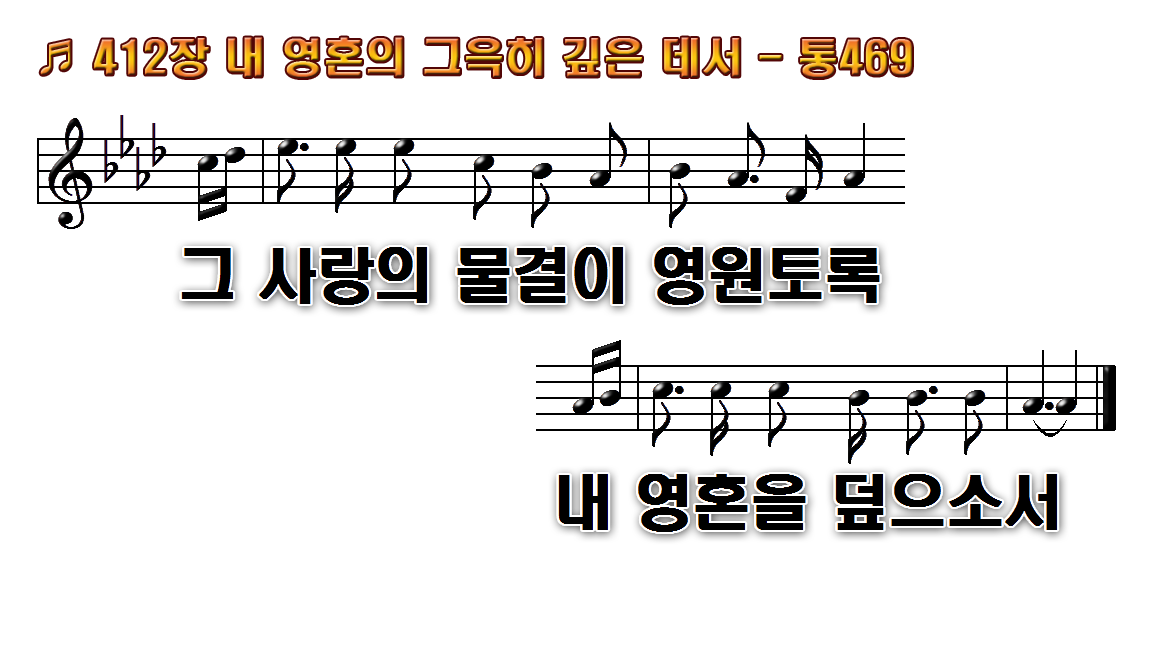 1.내 영혼의 그윽히 깊은
2.내 맘 속에 솟아난 이
3.내 영혼에 평화가 넘쳐
4.이 땅 위의 험한 길
후.평화 평화로다 하늘